Posiedzenie Krajowego Zespołu 
ds. Bezpieczeństwa Dróg Startowych (RST)
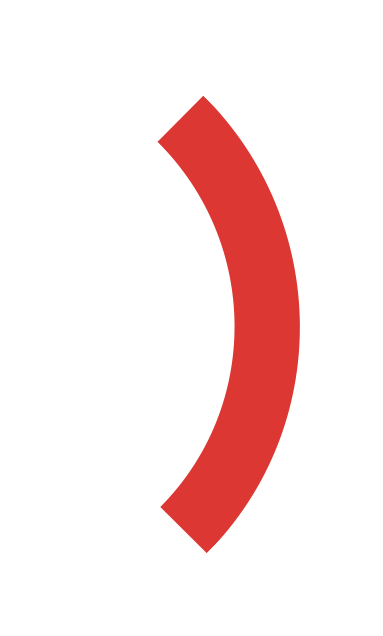 WARSZAWA 16.12.2024 r.
Agenda
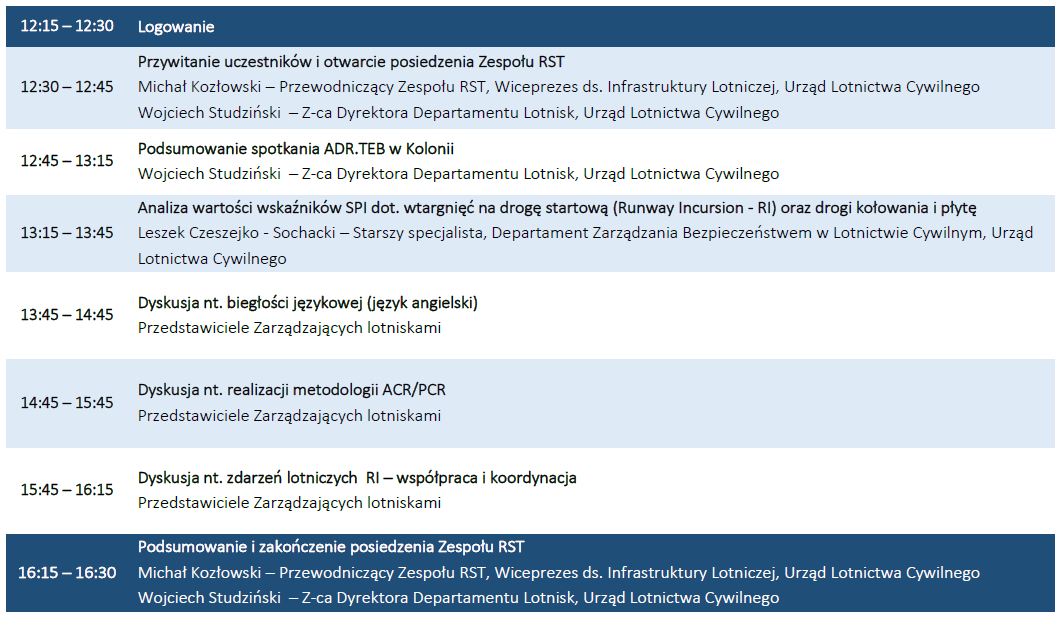 WARSZAWA 16.12.2024
URZĄD LOTNICTWA CYWILNEGO
02